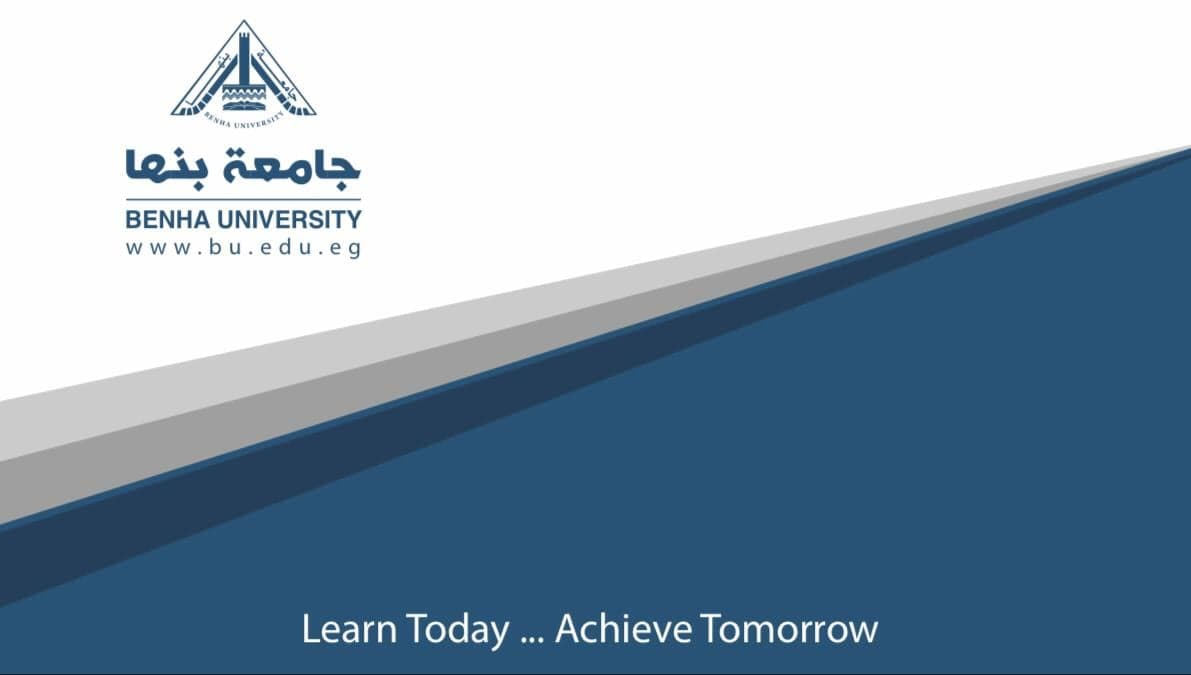 جغرافيا حيوية (أ)
المحاضرة السابعة
الفرقة الثانية – قسم الجغرافيا
إعداد/ أ.م.د. هبه صابر
الفصل الثالث
نشأة الأحياء وتطورها على سطح الأرض
ثانياً: حقب الحياة القديمة 
يبدأ حقب الحياة القديمة  من 570 مليون سنة إلى 240 مليون سنة ، ومن أهم الحيوانات والنباتات التي يختص بها هذا الحقب القديم:
الجرابتوليت.
التريلوبيت.
الأسماك أولى الحيوانات الفقارية.
 أنواع البرمائية Amphibia .
النباتات كانت عبارة عن نباتات بحرية دنيئة مثل الأعشاب البحرية. 
النباتات الأرضية البدائية مثل السراخس.
أهم أنواع الصخور الاردواز والكوارتزيت والرخام
العصر الكمبري:  
يبدأ من 570 مليون سنة إلى 520 مليون سنة مضت وينسب هذا الاسم لمنطقة ويلز Wales في بريطانيا . و اعتبره العلماء بداية الحياة، من أشهر أنواع الحيوانات بهذا العصر:
التريلوبيتات.
اللافقاريات البحرية مثل :المفصليات البدائية والرخويات المبكرة والأسفنج وديدان البحر ازدهرت الطحالب Algae وثلاثيات الفصوص  TriLobit.
الكائنات البحرية مثل نوع من قناديل البحر " قبيلة الجوفمعويات " والعناكب البحرية والديدان الحلقية.
أعشاب بحرية لها هيكل جيري أو مرجاني 
 وفي أواخره انقرض حوالي 50% من الأحياء بسبب الجليد
2- العصر الأردوفيشي: 
يبدأ من 520 مليون سنة إلى 450 مليون سنة.ومن أشهر حيوانات ونباتات هذا العصر:
الأسماك عديمة الفـك السفلى .
تتراجرابتوس وهو من أنواع الجرابتوليتGraptolites .
والعناكب البحرية .
المحاريات.
الرأسقدميات.
الحزازيات.
نباتات السرخسيات.
3- العصر السيلوري :
يمتد هذا العصر  من 450 مليون سنة إلى 420 مليـون سنة، ومن أهم حيوانات والنباتات هذا العصر: 
الأسماك العظمية.
 المرجان .
العناكب البحرية.
القواقع.
 الحشرات.
العقارب.
النباتات البرية والوعائية .
4- العصر الديفوني.
يبدأ العصر الديفوني  من 420 مليون سنة إلى 375 مليون سنة، ويضم هذا العصر الحيوانات والنباتات التالية:
 الأسماك ذات الأربع أرجل.
 الزواحف البدائية.
العقربيات من فصيلة مفصليات الأرجل.
الفراشات.
الدودة ذات الأربع وأربعين رجل.
سرطان البحر.
أم الروبيان.
الأكثيوستيج البدائي.
أسماك القرش القديمة.
الشعاب المرجانية. 
العصر النباتات الحاملة للحبوب.
يعرف هذا العصر باسم عصر القروش
5- العصر الكربوني : 
يبدأ من 375 مليون سنة إلى 285 مليون سنة، ويضم الحيوانات والنباتات التالية:
 الحيوانات المائية اللافقارية.
الزواحف.
الأسماك الطويلة .
ظهور للحشرات بشكل مكثف .
ازدهرت مفصليات الأرجل كالعقربيات والخنفسيات.
استمرت بعض الكائنات الأخرى في البقاء كالشعاب المرجانية.
 محارة الفورامينيفرا .
الإسفنج الشوكي .
نبات ذيل الحصان .
نبات كلاميتس.
نبات سيجيلاريا.
في نهايته ظهرت الصنوبريات العالية
6- العصر البرمي: 
يبدأ من 285 مليون سنة إلى 240 مليون سنة، ويضم الحيوانات والنباتات التالية :
الزواحف مدرعة الظهر.
صور بدائية من الثدييات.
بدايات الديناصورات.
الحشرات سداسية الأرجل.
 الحشرات المجنحة.
انقراض تلك الأنواع التى تميز حقب الحياة القديمة مثل الجرابتوليت والتريليوبيت وعقارب البحر.
نشاط كبير فى أنواع الرخويات التى تطورت إلى أنواع عديدة متباينة فى حقب الحياة الوسطى.
انتشرت الصنوباريات انتشاراً كبيراً في هذا العصر وتطورت أشكال جديدة منها.
وفي نهاية العصر البرمي منذ قبل 248 مليون سنة تقريبا تعرضت الأحياء علي سطح الأرض لعملية انقراض كبير طال  حوالي 60 % من أنواع الكائنات الحية علي سطح الأرض بالإضافة إلي العديد من أنواع الأحياء البحرية. وقد أرجع بعض العلماء انقراض نهاية البرمي وبداية الترياسي إلي نشاط بركاني واسع ، أو اصطدام  نيزك ضخم بسطح الأرض ، أو تناقص في المناطق القارية أثناء فترة تشكيل قارة بانجيا.وقد كان لهذا الانقراض الهائل الفضل في ارتقاء الديناصورات والثدييات في العصر الترياسي .
ثالثاً : حقب الحياة الوسطي:
يضم هذا الحقب ثلاث عصور هي :
1- عصر الترياسي :
يضم عصر الترياسي مجموعة من الحيوانات والنباتات هي:
البرمائيات.
بعض الزواحف.
 المرجان .
الثدييات الحقيقية.
الثدييات الحقيقية.
الضفادع.
السمندرات.
 السحالي.
 الأفاعي.
الزواحف البحرية.
ازدهرت الصنوبريات في نصف الكرة الشمالي، والسراخس ازدهرت في النصف الجنوبي .
خلال الفترة الوسطى من العصر الترياسي تطورت الديناصورات، ومن أشهر أحياء العصر الترياسي ما يلي :- 
 إيرابتور  Eoraptor
ويعد ديناصور صغير الحجم يمشى على ساقين طويلتين، سريعا نسبيا ، آكل للحوم حيث يعتاش على فضلات الجثث، و يبلغ طوله حوالي المتر تقريبا، وعظامه مجوفة وخفيفة وذو رأس طويل، ويملك في فكيه العشرات من الأسنان الحادة الصغيرة، ويداه بها خمسة أصابع ولكن اثنتان من تلك الأصابع كانتا صغيرتان جدا. وجدت متحجرات لديناصور إيرابتور في الأرجنتين بأمريكا الجنوبية
جيروتوركس .Gerrothorax 
 
وهو حيوان برمائي ذو شكل دودي عاش أثناء الفترة المتأخرة من العصر الترياسي . بلغ طوله حوالي المتر، ذو جسم مسطّح، وله رأس قصيرة وعريضة، وعينان صغيرتان ومتقاربتان لبعضهم ، كما تبدو الأطراف الخلفية له غشائية وصغيرة مع ذيل صغير.  و لديه ثلاثة أزواج من الخياشيم خلال كافة فترة حياته، لذا فقد تمكن من أن يعيش في الماء حتى ولو كان بالغا، ولونه غير معروف ، وهو حيوان آكلا للحوم.  وجدت متحجراته في السويد .
ليسوتوسورس Lesothosaurus . 
من أوائل الديناصورات، صغير الحجم، كانت حيوانات ذكية (بدراسة نسبة حجم الدماغ إلى وزن الجسم)، وعداء سريع جدا. يشبه السحلية، طوله حوالي المتر، وله أربعة أقدام، ولكنه يمشى على ساقين طويلين، وله يدان قصيرتان، وبكل قدم خمسة أصابع، وذيله مدبب وطويل، ذو رقبة مرنة ورأس صغير وقصير وعيون كبيرة.  وهو ديناصور آكل للعشب، ذو أسنان حادة صالحة لطحن ألياف النبات القاسية التي تأكلها، كانت أسنانه الأمامية مدببة وحادة والأسنان الجانبية تشبه السهم، لكن نهاية فكه السفلي بدون أسنان. عاش في السهول الجافة والحارة التي هي الآن جنوب القارة الأفريقية .
موسورس Mussaurus . 
 
هو من أوائل الديناصورات صغيرة الحجم ، حيث وجدت الهياكل العظمية لديناصور موسورس صغيرة السن يتراوح طولها بين 18 و 37 سنتيمتر، وهي هياكل الديناصور الأصغر التي وجدت حتي  الآن، ويقدر طول الديناصور البالغ منها حوالي ثلاثة أمتار، ووزنه حوالي 120 كيلوجرام تقريبا، كان لديه رقبة طويلة وذيل طويل ورأس صغير مع فم طويل، وأيد كبيرة بها خمسة أصابع مع مخلب كبير في إبهامه ومخالب أصغر في الأصابع الأخرى، سيقانه الخلفية كانت أكبر من سيقانهالأمامية. ويعد ديناصور أكل للنباتات، وقد عاش الديناصور موسورس في البيئة الجافة شبه الصحراوية التي هي الآن جنوب الأرجنتين بأمريكا الجنوبية .
بروجنوكيليس Proganochelys  .
 
تعد سلحفاة بروجنوكيليس من أقدم أنواع السلاحف ، حيث يعود تاريخ تواجدها خلال الفترة المتأخرة من العصر الترياسي ،  وبلغ طوله حوالي 60 سنتيمتر، لديه صدفة، آكل لكلا من النباتات واللحوم، ولم يكن لديه أسنان، وفتحة أذنه كبيرة، ولديه أشواك وقائية في رقبتها التي لا يستطيع أن يسحبها للداخل للحماية كما أن من المحتمل أنه كان لا يستطيع أن يسحب أطرافه الأخرى إلى داخل الصدفهوجدت متحجراته وجدت في ألمانيا وتايلند.
بروكمبسوجناتوس Procompsognathus .
 
يعد من أوائل الديناصورات، وواحدا من أصغرهم حجما ، عاش خلال العصر الترياسي قبل حوالي 222 إلى 219 مليون سنة. من آكلي اللحوم، كان يعتاش على الحيوانات الصغيرة مثل حشرات والثدييات الصغيرة والزواحف الأخرى. ذو قدمين وسريع جدا في العدو، لديه سيقان خلفية طويلة، وذراعين قصيرتين، واليدان بهما مخالب كبيرة والتي كان يستعملها للإمساك بالفريسة، وفم طويل به العديد من الأسنان المدببة، وذيل مدبب وقوي.وجدت متحجرات غير مكتملة في ألمانيا .
ريوجاسورس Riojasaurus .
 
واحدا من أوائل الديناصورات العملاقة أكلة النباتات والذي عاش في أواخر العصر الترياسي ، ذو حجم هائل رباعي الأرجل ويمشي على أربعة سيقان، وبلغ طوله حوالي تسعة إلى أحدى عشر مترا. ويتميز ببنيته القوية، لديه رقبة طويلة، وذيل طويل، ورأس صغير، وجسم ضخم وطويل، وسيقان تشبه سيقان الفيل وسميكة بها مخالب، السيقان الخلفية كانت أكبر قليلا من السيقان الأمامية، عظام الأطراف كانت صلبة وسميكة ولكن عموده الفقري كان مجوف، وكانت أسنانه على هيئة ملعقة، ولا يعتقد أنه يستطيع أن يقف على سيقانه الخلفية للاكل أو للجري. تم اكتشاف هيكل عظمي كامل تقريبا في شمال غرب الأرجنتين .
ومع نهاية العصر الترياسي تعرضت الأحياء لانقراض واسع نتج عن نشاط بركاني عظيم وتفكك قارة بانجايا ، وقد شمل ذلك الانقراض حوالي 35 % من الفصائل الحيوانية من ضمنهم البرمائيات وكل الزواحف البحرية تقريبا ماعدا الثدييات ، كما أن أغلب الديناصورات البدائية انقرضت أيضا، ولكن الديناصورات الأكثر تكيفا تطورت خلال العصر الجوراسي.